Управление образования   Администрации города Новочеркасскамуниципальное  бюджетное  дошкольное образовательное учреждение                             детский сад   компенсирующего вида № 11
Мастер - класс «Подсолнух»
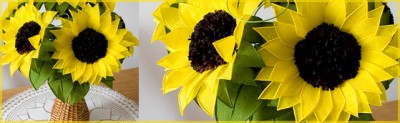 Подготовила: Гребенникова Н.В.,
 воспитатель МБДОУ детский сад №11.
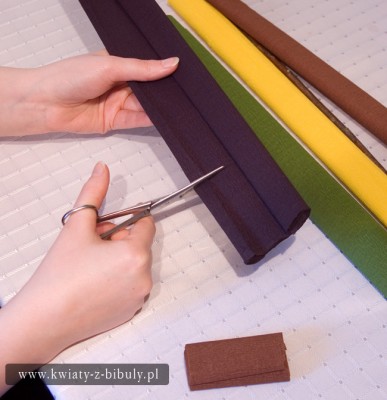 1. Отрежьте широкие полоски из черной и коричневой гофрированной бумаги.
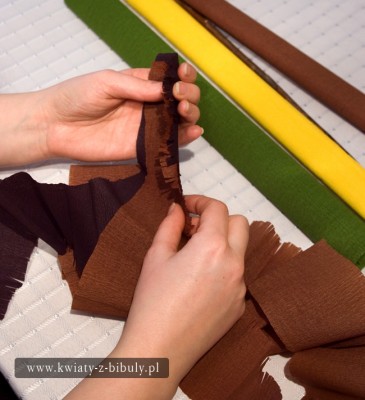 2. Надрежьте, как показано на фото.
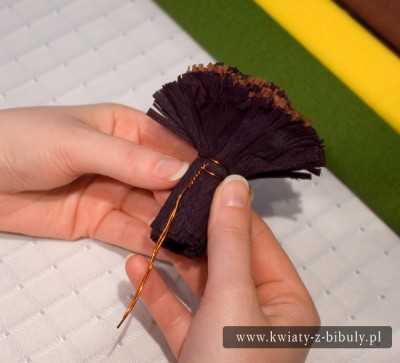 3. Скрутите их, подобно тому, как делать квиллинг-одуванчики, и закрепите проволокой.
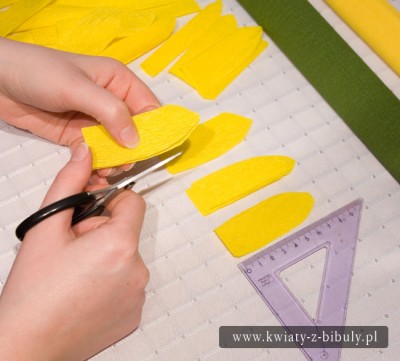 4. Вырежьте из желтой бумаги лепестки.
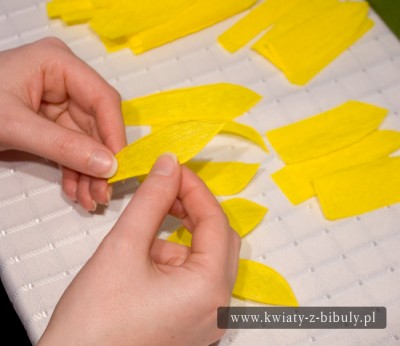 5. Закрутите немного каждый  из них по краям
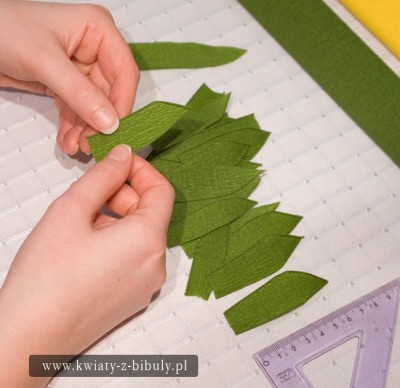 6. Сделайте тоже самое с зелеными лепестками.
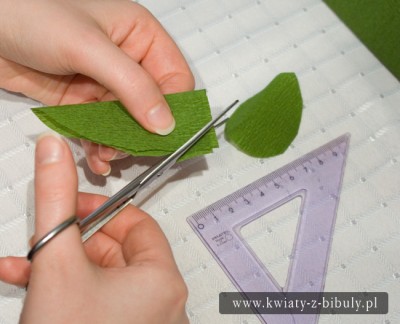 7. Сделайте заготовки листочков.
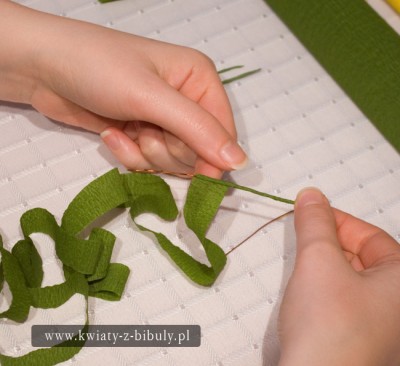 8. Из проволоки отрезком 10 см сделайте стебель, отмотанный бумагой
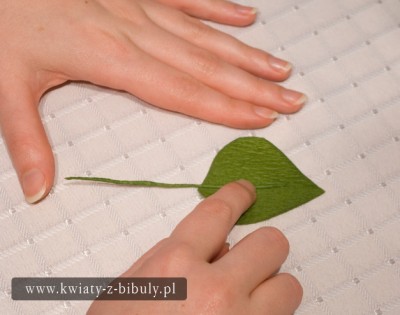 9. Приклейте листочки.
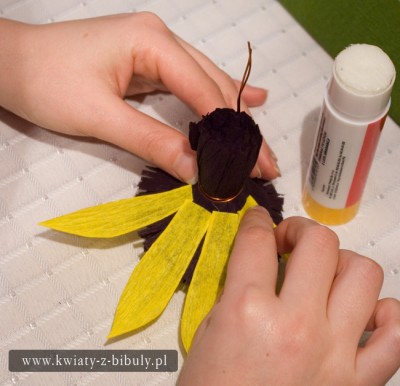 10. Теперь приступаем к сборке цветка. Начинайте приклеивать лепестки в шахматном порядке примерно три слоя – желтые, затем зеленые.
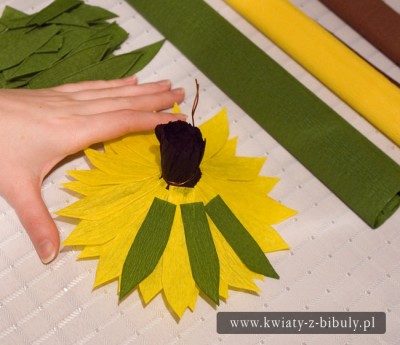 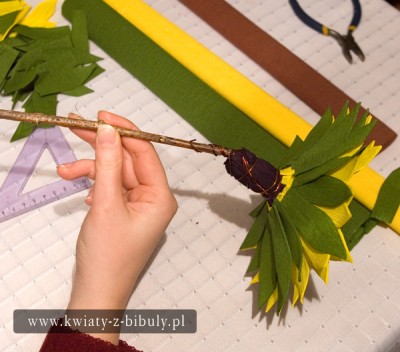 11. Для стебля подойдет обыкновенная ветка. Присоедините ее и закрепите проволокой.
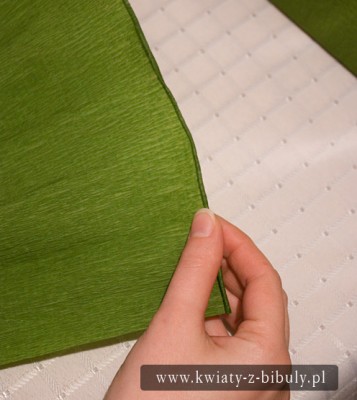 12. Вырежьте широкую полоску из зеленой бумаги.
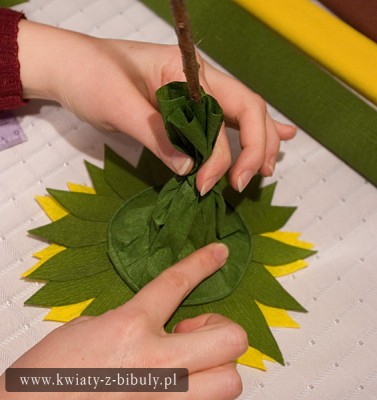 При помощи нее спрячьте стебель.
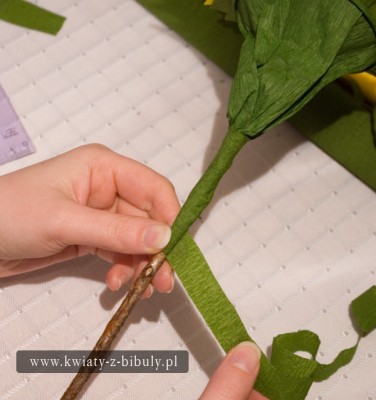 13. Теперь потребуется длинная полоска, растягивающаяся поперек.
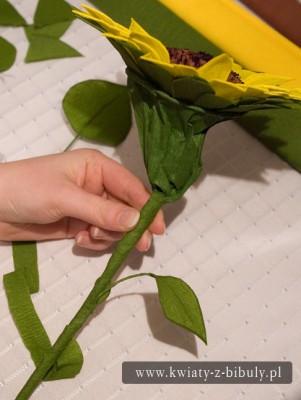 Обматывая ею стебель, одновременно приматывайте заготовленные листочки.
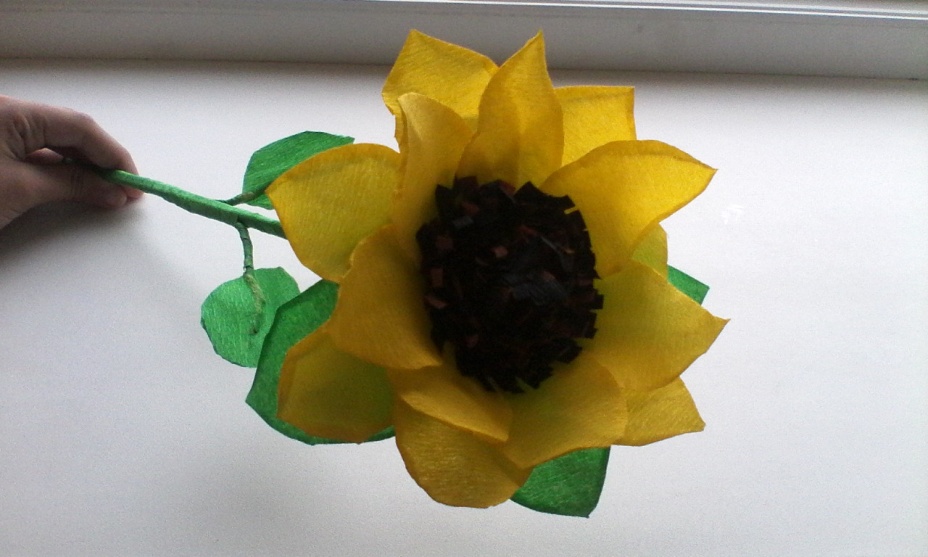 Наш подсолнух готов!
Спасибо за внимание!